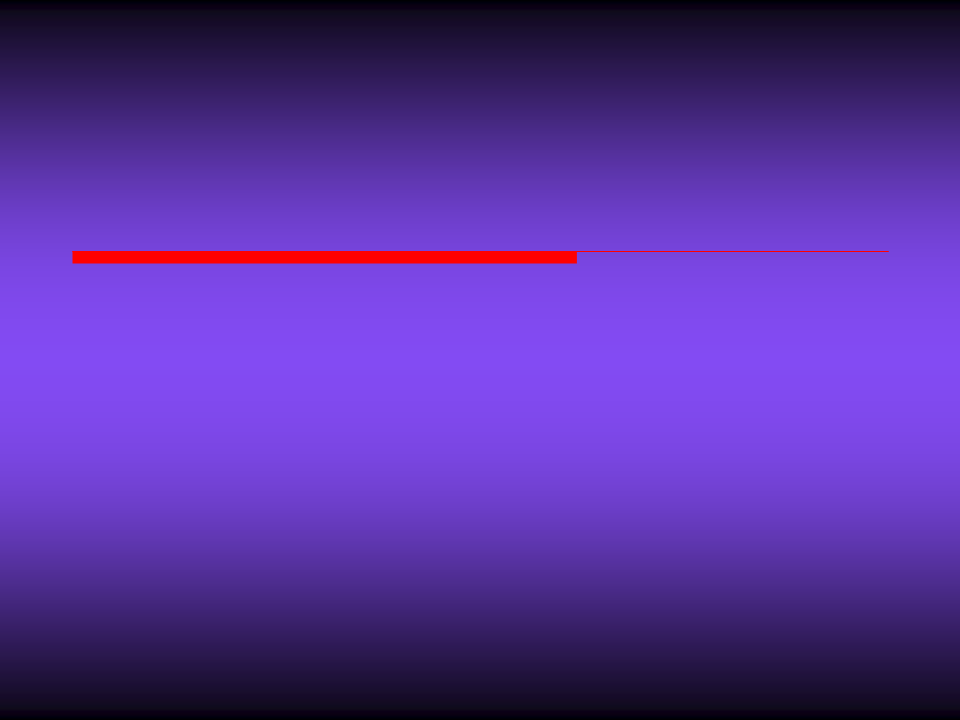 一生爱祢
With All My Love
赞美之泉:深触我心
Stream of Praise
Copyright © 赞美之泉音乐事工
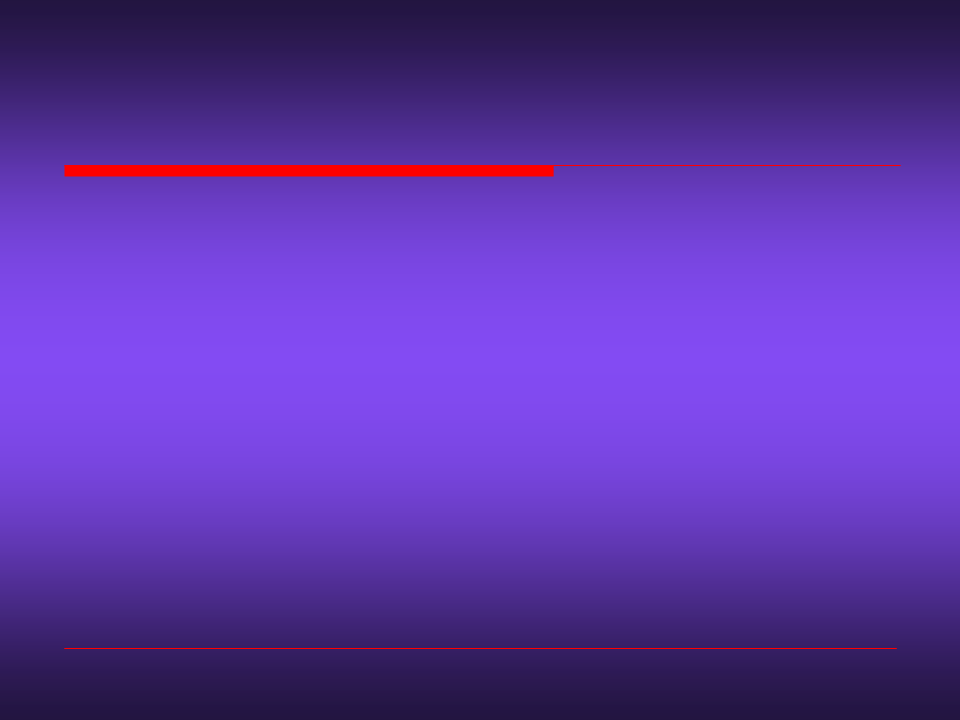 一生爱祢
With All My Love
词 Lyrics: 
游智婷 Sandy Yu, 曾祥怡 Grace Tseng
曲 Composer: 
游智婷 Sandy Yu, 曾祥怡 Grace Tseng
亲爱的宝贵耶稣，
So precious, my Jesus
祢爱何等地甘甜，
How sweet and pure is Your love
1-V.1
赞美之泉:深触我心 Stream of Praise
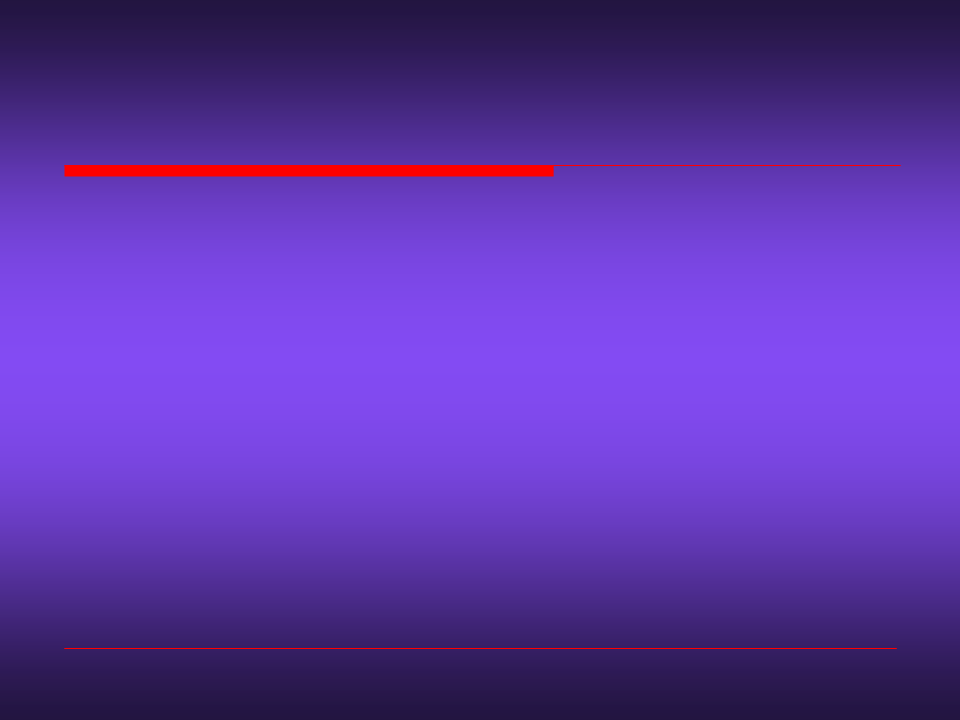 一生爱祢
With All My Love
词 Lyrics: 
游智婷 Sandy Yu, 曾祥怡 Grace Tseng
曲 Composer: 
游智婷 Sandy Yu, 曾祥怡 Grace Tseng
我的心深深被祢吸引，
You have drawn me deeper in love with You
爱祢是我的喜乐。
My joy is filled loving You
1-V.2
赞美之泉:深触我心 Stream of Praise
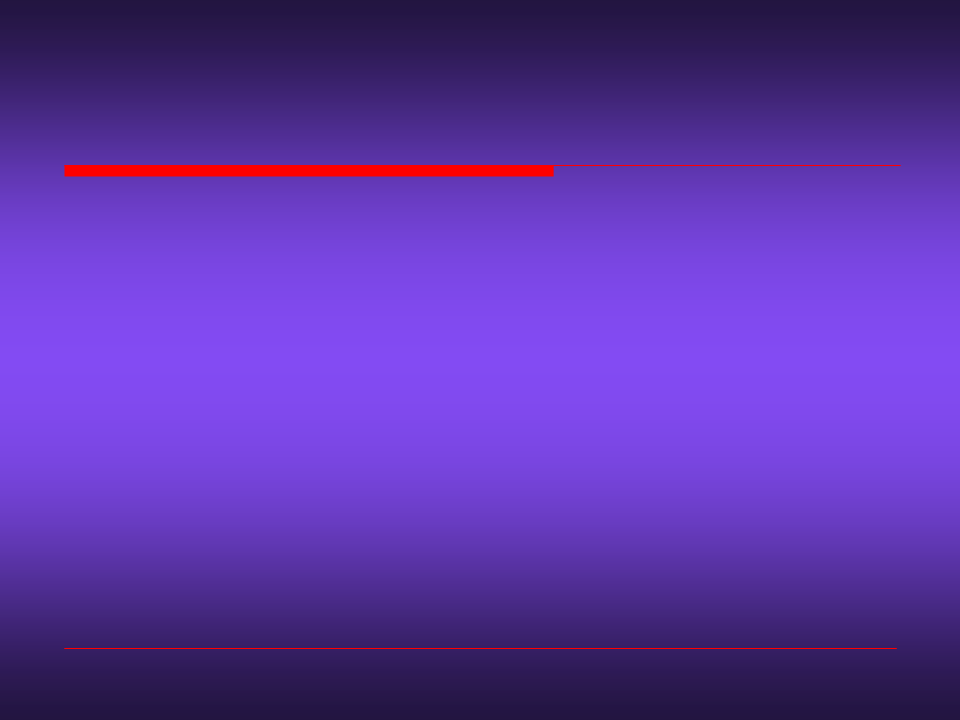 一生爱祢
With All My Love
词 Lyrics: 
游智婷 Sandy Yu, 曾祥怡 Grace Tseng
曲 Composer: 
游智婷 Sandy Yu, 曾祥怡 Grace Tseng
一生爱祢，一生敬拜祢，
With all my love, I will worship You
一生爱祢，一生荣耀祢，
With all my life, glorify Your name
1-R.1
赞美之泉:深触我心 Stream of Praise
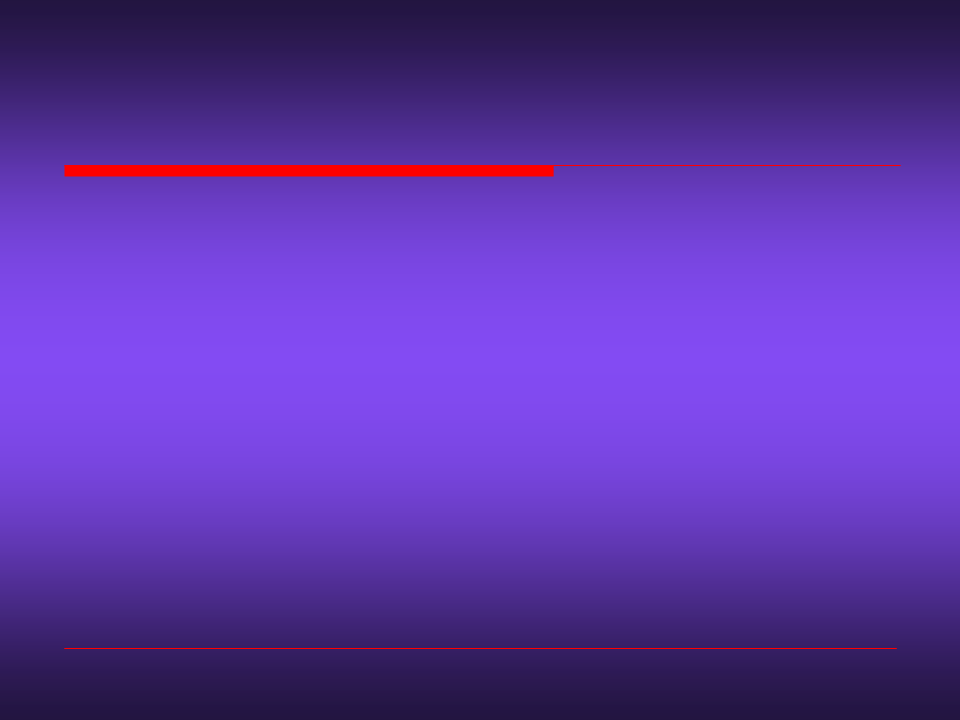 一生爱祢
With All My Love
词 Lyrics: 
游智婷 Sandy Yu, 曾祥怡 Grace Tseng
曲 Composer: 
游智婷 Sandy Yu, 曾祥怡 Grace Tseng
一生奉献，一生不回头，
I give my life, never turn away
一生爱祢，跟随祢。
I will love you all my days
1-R.2
赞美之泉:深触我心 Stream of Praise
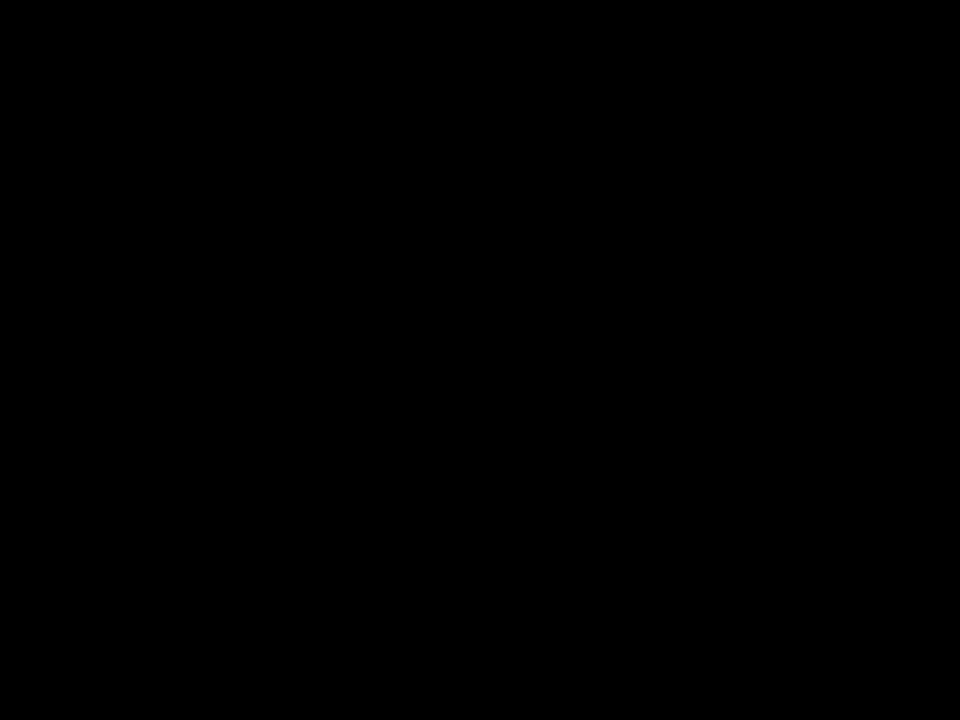